Cyberspace: A Contested Operational Environment Microelectronics Integrity Meeting 26 July 2016
Mr. John Garstka
Deputy Director for Cyber & Space Programs
 ODASD/C3CB, OUSD/AT&L
1
Outline
Cyberspace – An Operational Domain
DoD Cyber Strategy
Cyber Resilience
2
Cyberspace is an Operational Domain
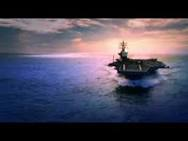 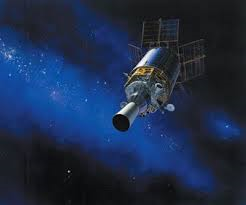 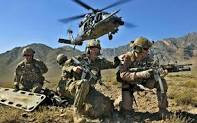 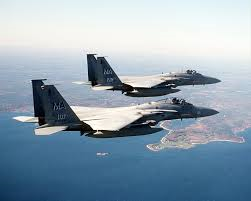 “Non-cyber forces dependent upon cyberspace to operate ”
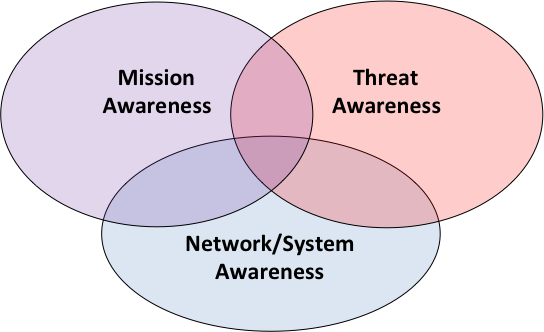 “Cyber forces operating in cyberspace”
3
Cyberspace is a Contested Operational Domain
Deny
Deceive
Disrupt
Degrade
Destroy
Cyberspace is an operational domain and an increasingly contested environment
4
[Speaker Notes: Cyber – Surveillance and Reconnaissance (C-SR) and Cyber-Operational Preparation of the Environment (C-OPE) are applicable to all phases when authorization from leadership is obtained.

Defensive Cyber Operations (DCO) is a set of continuous activities leveraging the principles of Sun Tzu and the Black Swan Theory to become more open and anticipatory vice reactive.

Offensive Cyber Operations (OCO) is the application of C-SR and C-OPE to ensure the desired effects can be applied to adversarial systems and capabilities at a time, location and severity of our choosing.]
“Know Your Adversary”
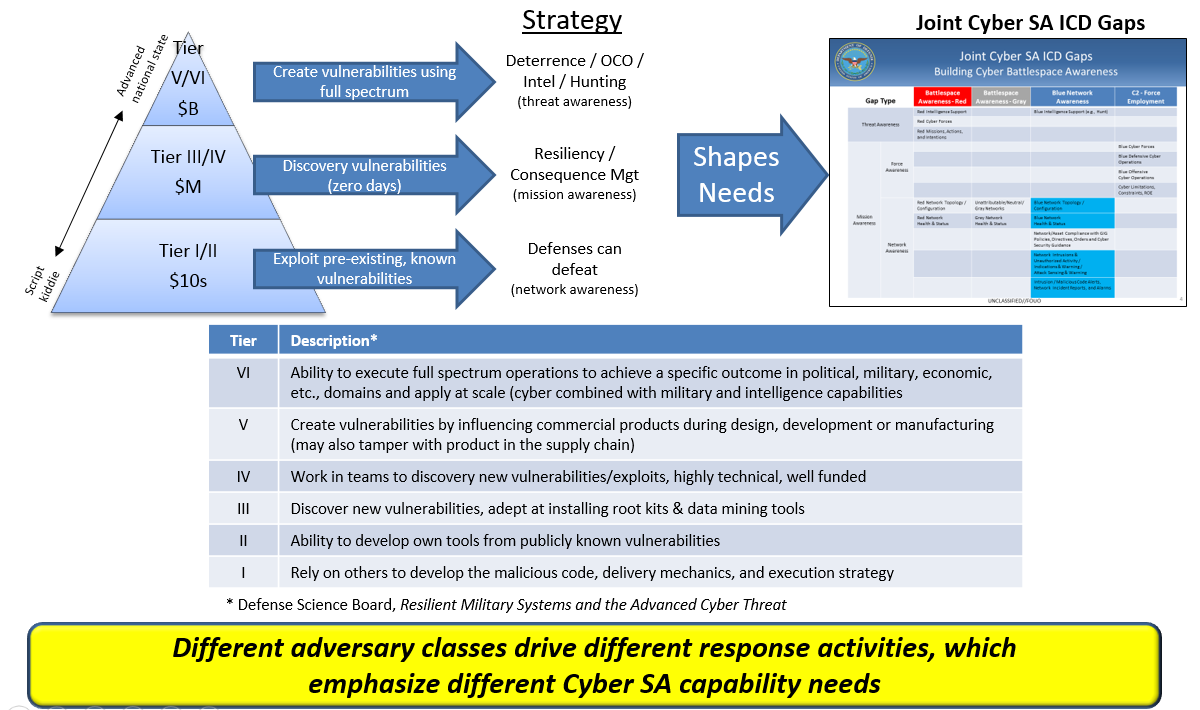 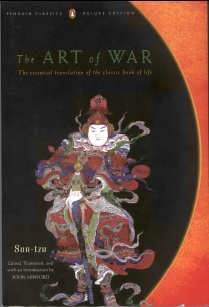 “Know yourself, know your enemy”

        Sun Tzu


Sun Tzu
5
DoD Cyber Strategy:DoD Cyber Missions
DoD must defend its own networks, systems, and information.
DoD must be prepared to defend the United States and its interests against cyberattacks of significant consequence.
If directed by the President or the Secretary of Defense, DoD must be able to provide integrated cyber capabilities to support military operations and contingency plans.
Source: DoD Cyber Strategy - April 2015
6
DoD Cyber Strategy:Strategic Goals
1. Build and maintain ready forces and capabilities to conduct cyberspace operations.
2. Defend the DoD information network, secure DoD data, and mitigate risks to DoD.
3. Be prepared to defend the U.S. homeland and U.S. vital interests from disruptive or destructive cyberattacks of significant consequence.
4. Build and maintain viable cyber options and plan to use those options to control conflict escalation and to shape the conflict environment at all stages.
5. Build and maintain robust international alliances and partnerships to deter shared threats and increase international security and stability.
Source: DoD Cyber Strategy - April 2015
7
NDAA 16 - Section 1647:Evaluation of Cyber Vulnerabilities of DoD Weapon Systems
NDAA 16 Section 1647:
“Not later than 180 days after the date of the enactment of this Act, the Secretary shall submit to the congressional defense committees the plan of the Secretary for evaluations of major weapon systems under subsection a.”
“…complete an evaluation of the cyber vulnerabilities of each prioritized weapon system of the 
Department of Defense by not later than December 31, 2019.”
8
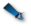 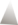 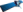 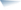 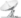 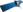 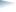 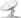 Assessing “Cyber” Resilience
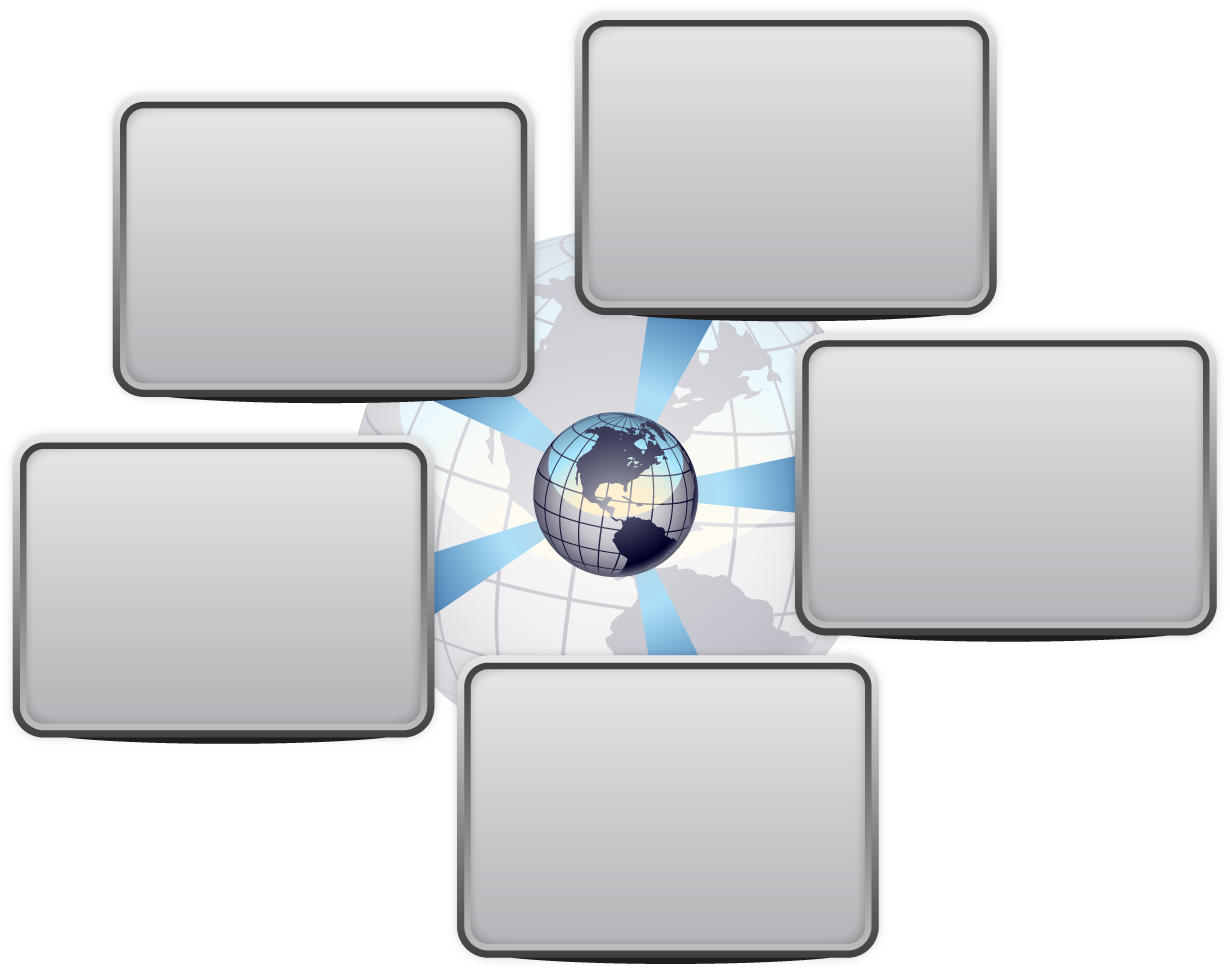 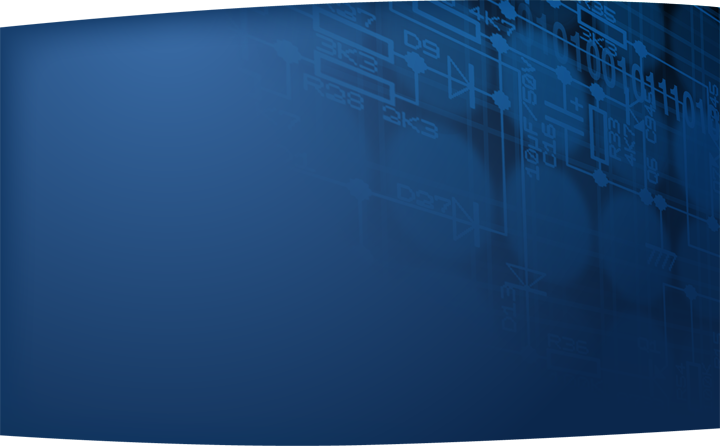 Perimeter Analysis
System Engineering Teams
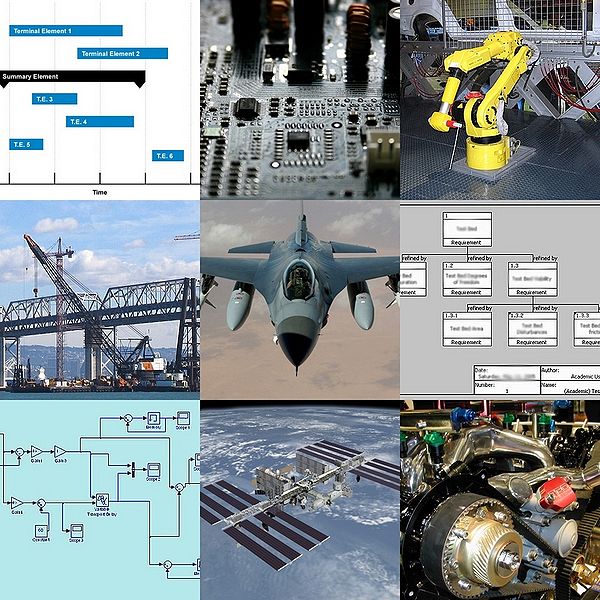 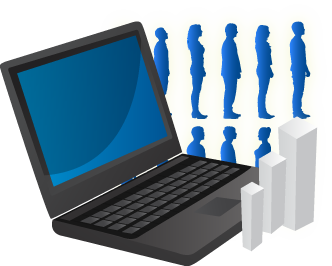 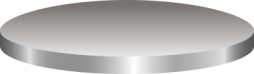 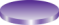 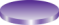 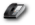 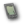 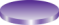 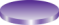 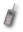 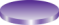 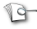 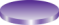 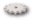 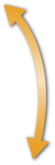 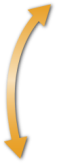 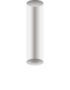 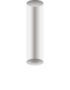 Share
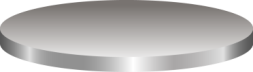 Cyber Contested Environment
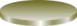 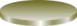 Links &
Networks
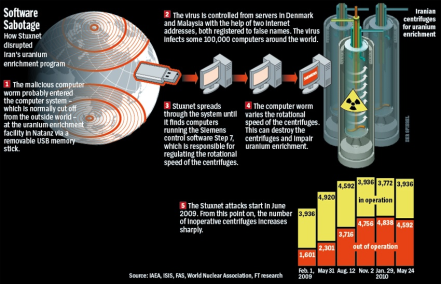 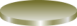 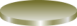 Dependencies
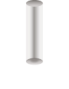 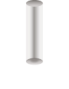 Cyber Risk Analysis System Design Teardown
Access
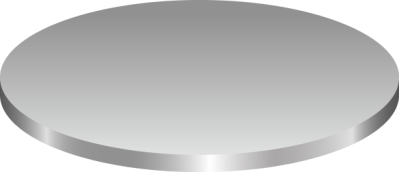 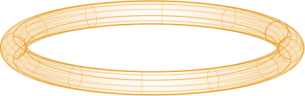 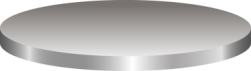 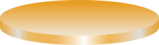 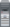 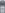 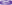 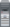 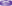 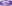 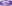 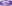 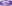 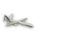 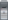 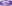 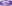 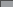 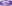 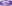 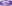 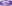 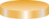 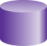 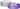 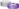 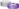 Virtual Single Network
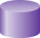 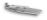 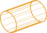 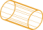 Connect
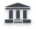 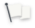 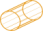 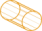 Mission Analysis
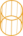 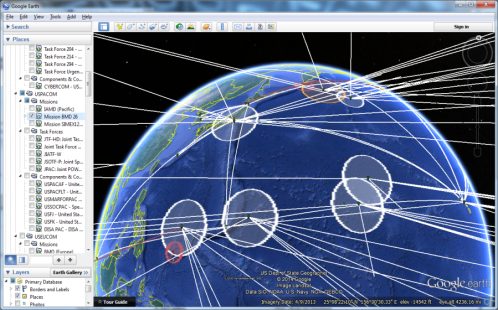 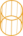 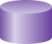 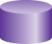 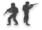 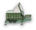 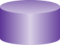 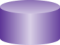 Operational Environment
9
UNCLASSIFIED
More than Network Disruption
Identify the Highest Priority 
Systems
Look Deep Into a system design
Example - Commercial  Vehicle:Lots of Networked CPUs
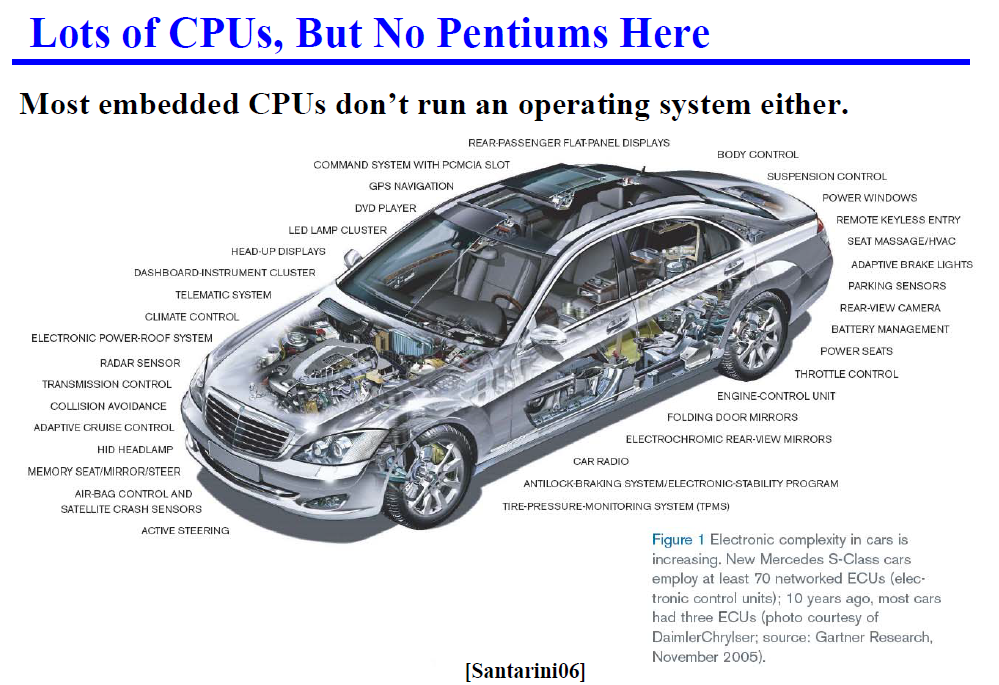 Small-CPU embedded systems are nearly 100% of the commuting environment
At least by numbers of CPUs
Often there is a collection of small CPUs in an embedded system
Embedded/CPU survivability represents unique problems
Survivability may require more than reliability (fault tolerance)
Not everything can be treated like a desktop computer or server
“Connecting” or combining embedded systems to general purpose computing is hard to do well
10
UNCLASSIFIED
Example – Commercial Vehicle:Cyber Resilience Challenge
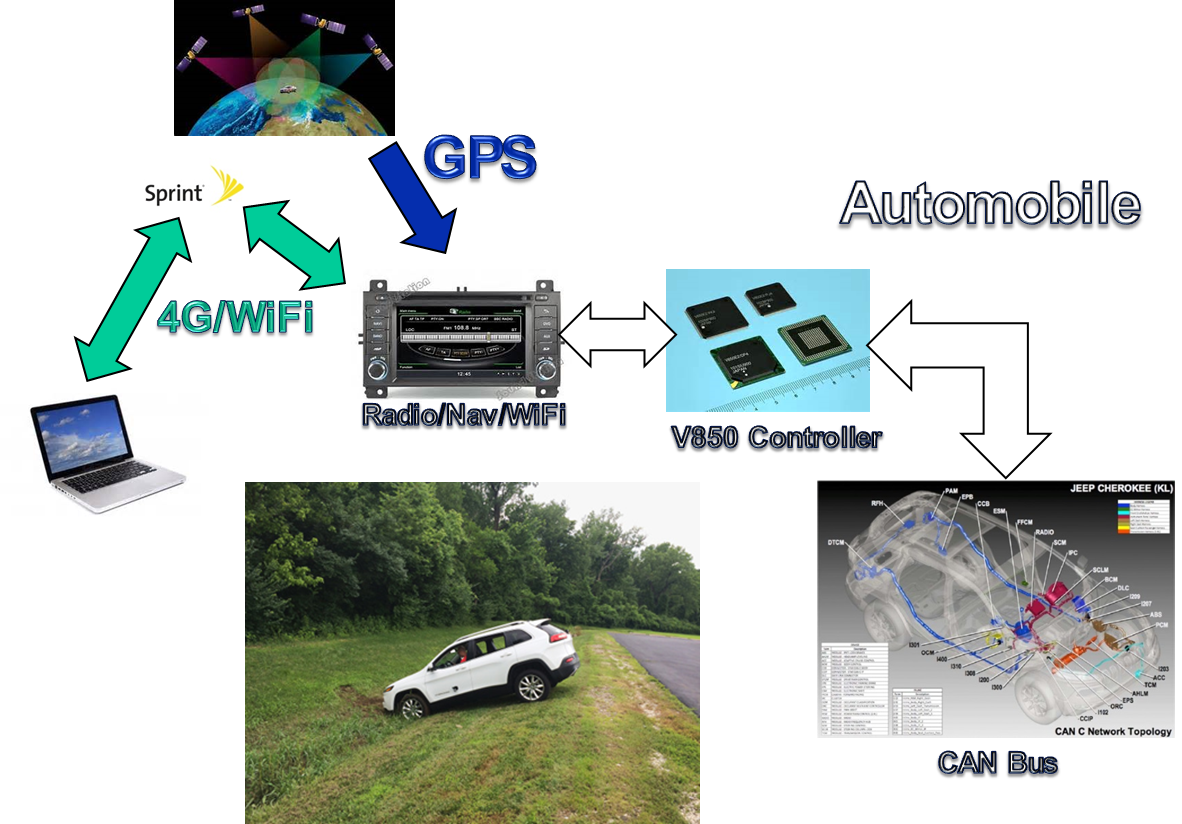 How to Detect?
How to Protect?
How to minimize effects?
What can be built in?
How can the risk be assessed?
Given system diversity
With limited people
Within real time & SWAP Limits
How can a operational System of Systems be made resilient when it was not designed that way?
11
UNCLASSIFIED
Mapping Cybersecurity to Acquisition“PM Cybersecurity Guidebook*”
Policy: “Cybersecurity requirements must be identified early and included throughout the lifecycle of systems including acquisition, design, development, developmental testing, operational testing, integration, implementation, operation, upgrade, or replacement of all DoD IT supporting DoD tasks and missions.”
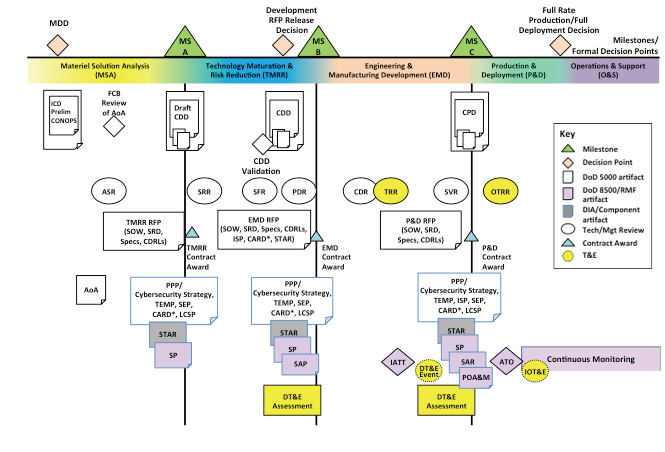 * Program Manager’s Guidebook for Integrating the Cybersecurity Risk Management Framework (RMF) into the System Acquisition Lifecycle: https://acc.dau.mil/CommunityBrowser.aspx?id=721696
12
[Speaker Notes: Program Manager’s Guidebook for Integrating the Cybersecurity Risk Management Framework (RMF) into the System Acquisition Lifecycle: https://acc.dau.mil/CommunityBrowser.aspx?id=721696]
Summary
Cyberspace is a Contested Operational Domain
DoD Systems need to be able to operate in contested cyber environment
Cyber Resilience is Not Optional
13